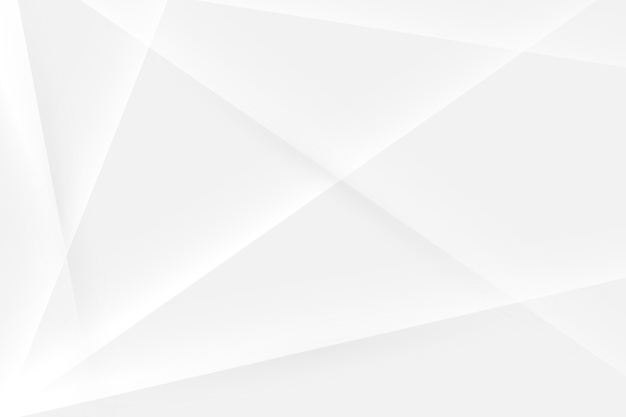 ইলেকট্রিক্যাল টেকনোলজি 
৪র্থ পর্ব
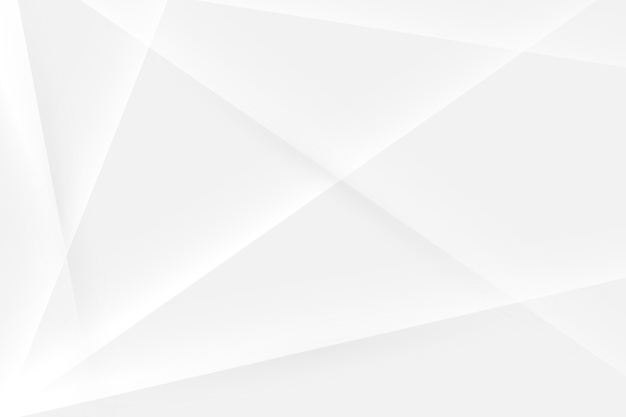 ইলেকট্রিক্যাল ইনস্টলেশন প্ল্যানিং এন্ড এস্টিমেটিং           ( ২৬৭৪১ )
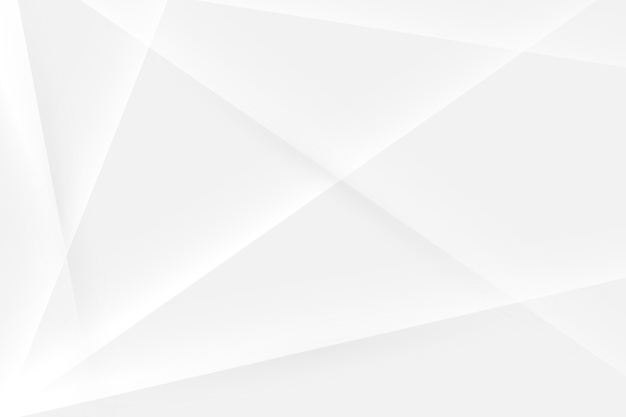 অধ্যায় -৩

উদ্ভাসনের ধারণা 
(Concept of Illumination)
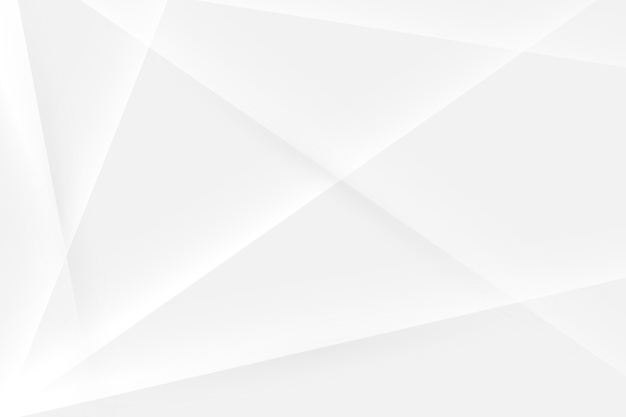 শিখনফল
এই পাঠ শেষে তোমরা যা পারবে …
যেকোনো তলের বা স্থানের উদ্ভাসনের মাত্রা নির্ণয় সংক্রান্ত গাণিতিক সমস্যার সমাধান করতে পারবে।
সমস্যা - 01:
	দুটি বাতি ভূমি হতে 2m উঁচুতে 4m ব্যবধানে ঝুলানো আছে। ১ম বাতির ঠিক নিচে আলোর পরিমান নির্ণয় কর। বাতির ক্ষমতা 100CP।
2m
4m
Ans.
সমস্যা - 02:
	একটি বারান্দায় 5m অন্তর তিনটি বাতি 5m উপরে ঝুলানো আছে। বাতিগুলোর ক্ষমতা 200 CP। মাঝের বাতির ঠিক নিচে আলোর পরিমান নির্ণয় কর।
5m
5m
5m
5m
5m
A
C
B
Ans.
সমস্যা - 03:
	 100 CP ও 200 CP ক্ষমতাসম্পন্ন দুটি বাতি 100m দূরত্বে আছে। বাতি দুটির মাউন্টিং উচ্চতা যথাক্রমে  15m ও 20m হলে বাতি দুটির মধ্যবর্তী স্থানে  আলোর পরিমান নির্ণয় কর।
20m
15m
A
C
B
100m
Ans.
সমস্যা - 04:
	 একটি কলেজের বারান্দায় মেঝের 5m উপরে, 10m দূরে দূরে 4 টি বাতি ঝুলানো আছে। দ্বিতীয় এবং তৃতীয় বাতির মধ্যস্থানে মেঝেতে উদ্ভাসনের পরিমাণ নির্ণয় কর। প্রতিটি বাতির বর্তিতেজ  250CP ।
5m
O
D
C
B
A
10m
15m
Ans.
সমস্যা - 05:
	 কোনো শিক্ষা প্রতিষ্ঠানের ভিতরে 60m দীর্ঘ একটি রাস্তায় 12m পর পর  4 টি লাইট পোস্ট আছে। প্রতিটি লাইট পোস্টে একটি করে 100 Watt এর বাতি 5m উচ্চতায় ঝুলানো আছে।  প্রতিটি 100 Watt এর বাতির লুমেন আউটপুট 1600 Lumen হলে রাস্তার মাঝখানে আলোর উদ্ভাসন কত।
5m
O
D
A
C
B
E
F
12m
30m
12m
60m
Ans.
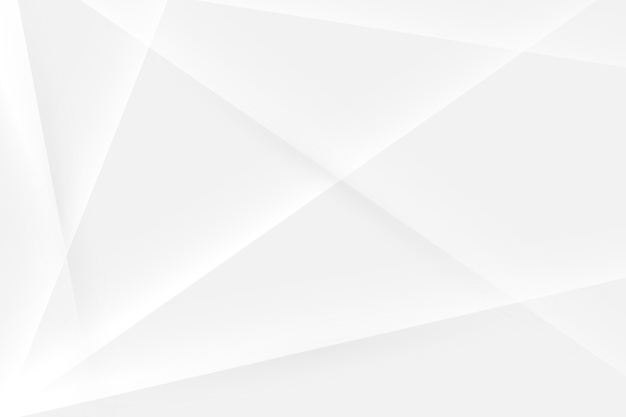 বাড়ির কাজ
25m
20m
15m
10m
5m
E
C
B
A
D
10m
10m
10m
10m